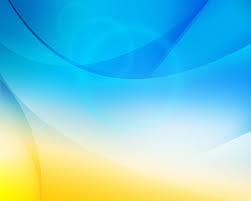 Національно-патріотичне виховання у системі роботи Чугуївського районного Центру туризму, краєзнавства та екскурсій учнівської молоді
Директор Чугуївського районного Центру туризму, краєзнавства та екскурсій учнівської молоді
Артеменко Інна Петрівна
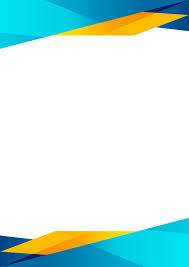 Туризм і краєзнавство займає особливе 
місце у національно-патріотичному вихованні
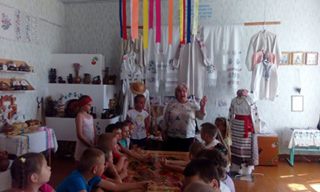 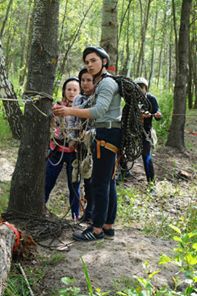 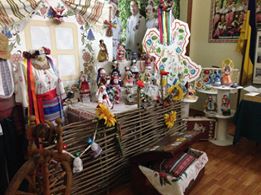 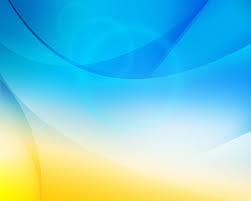 Подорожі рідним краєм – вагомий чинник виховання патріотичних спрямувань підростаючого покоління
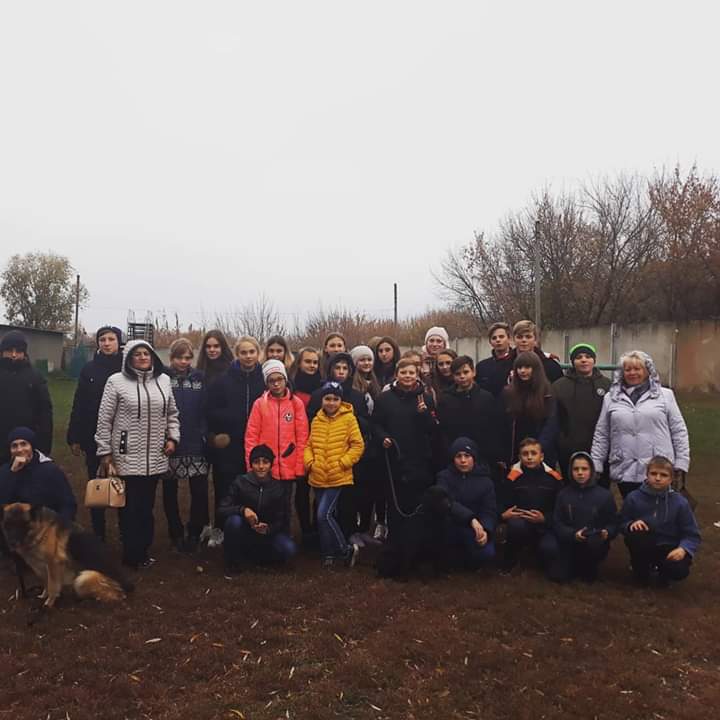 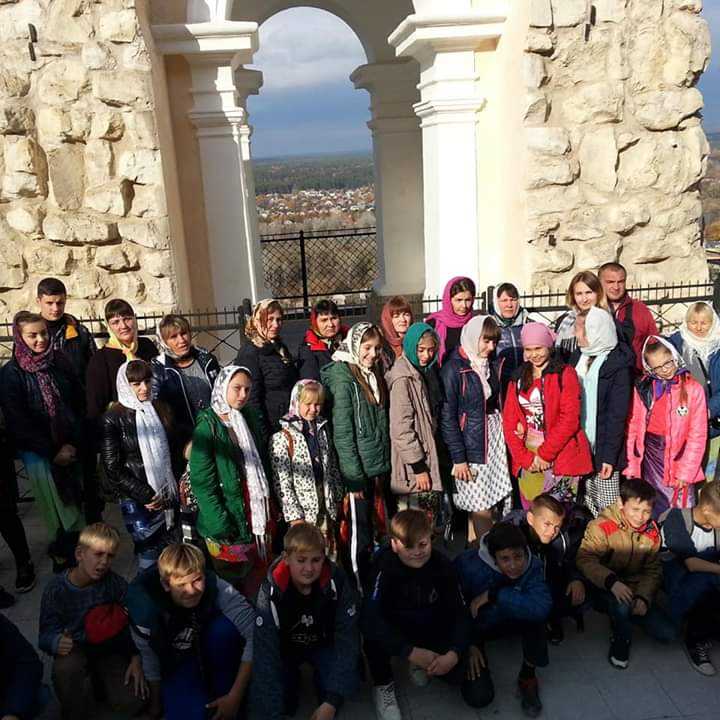 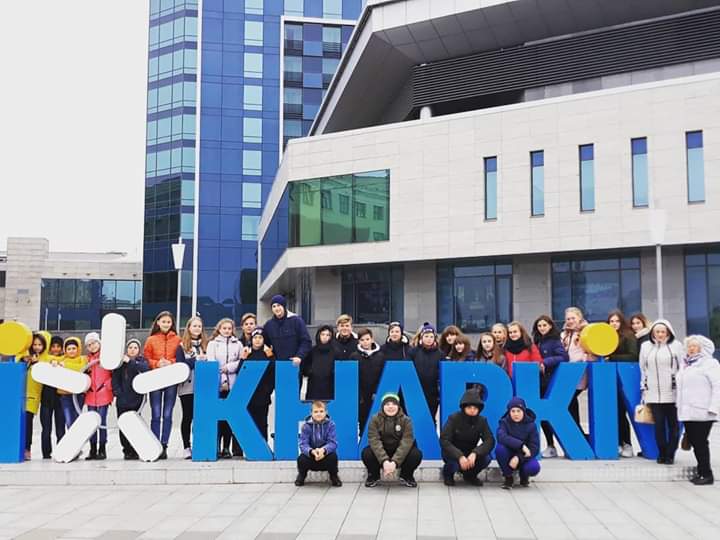 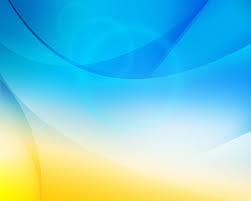 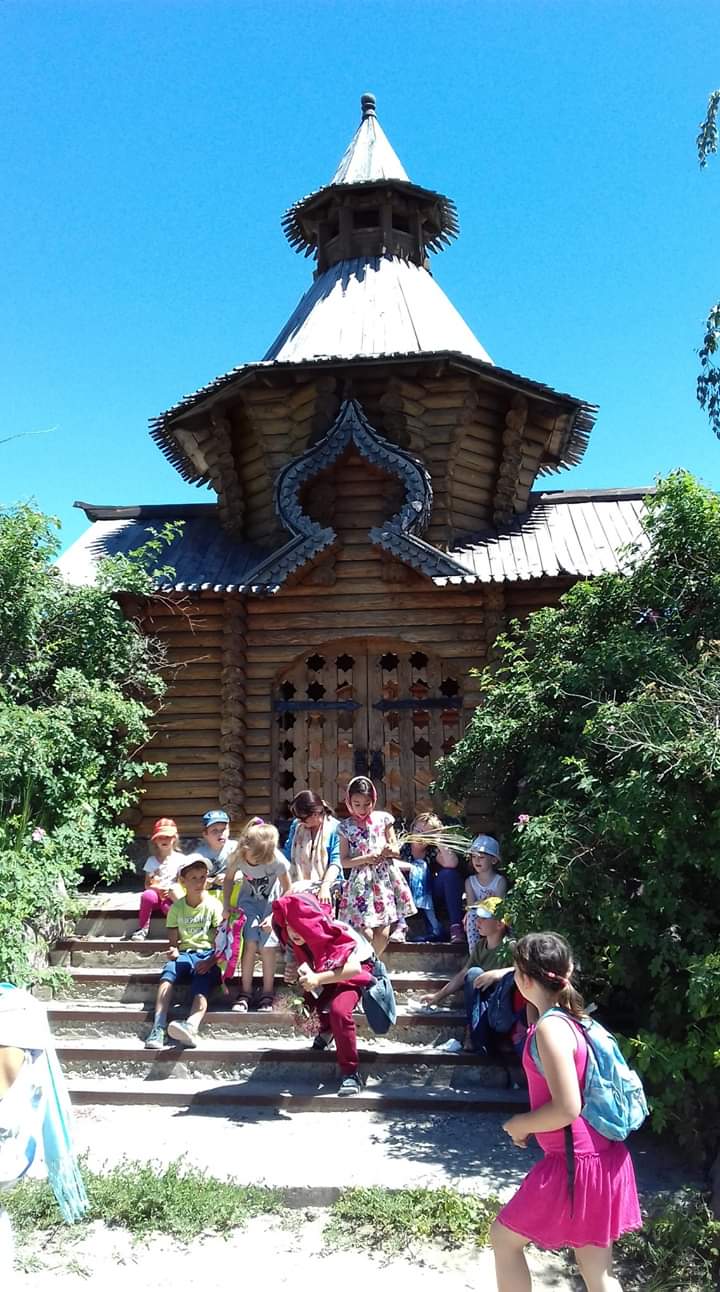 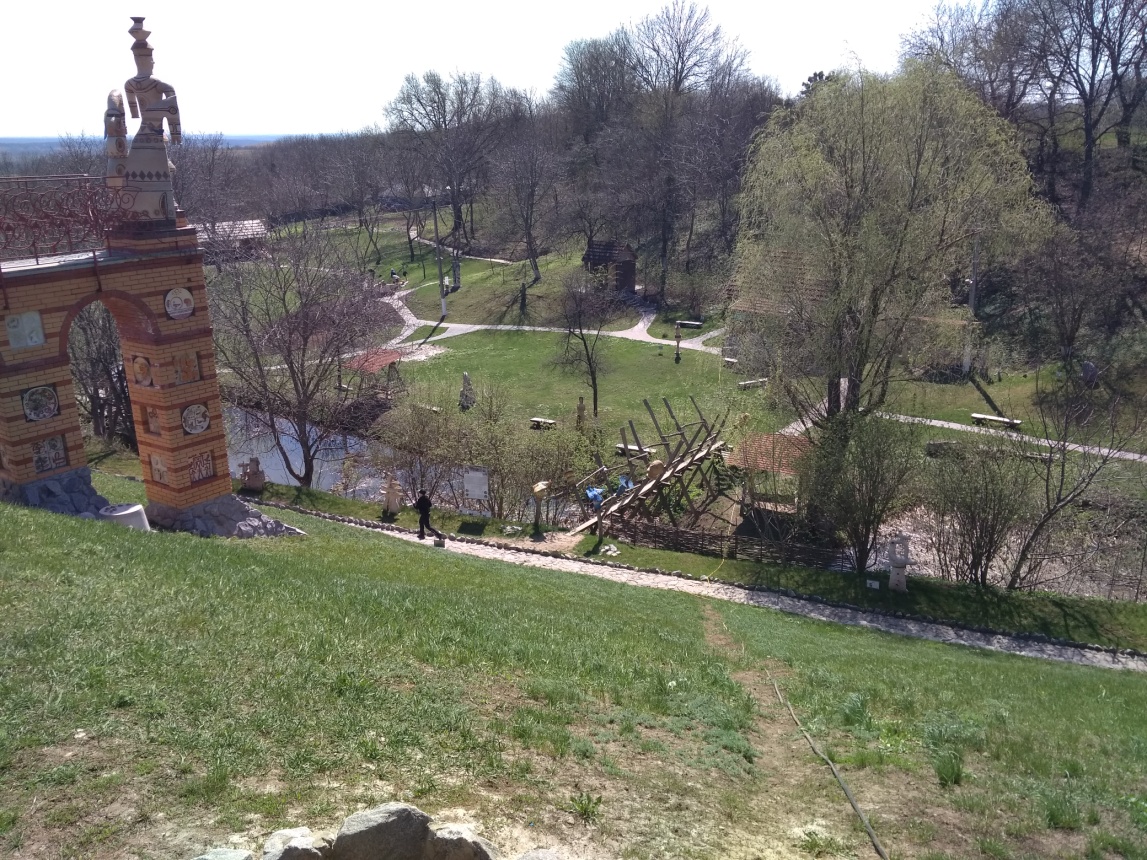 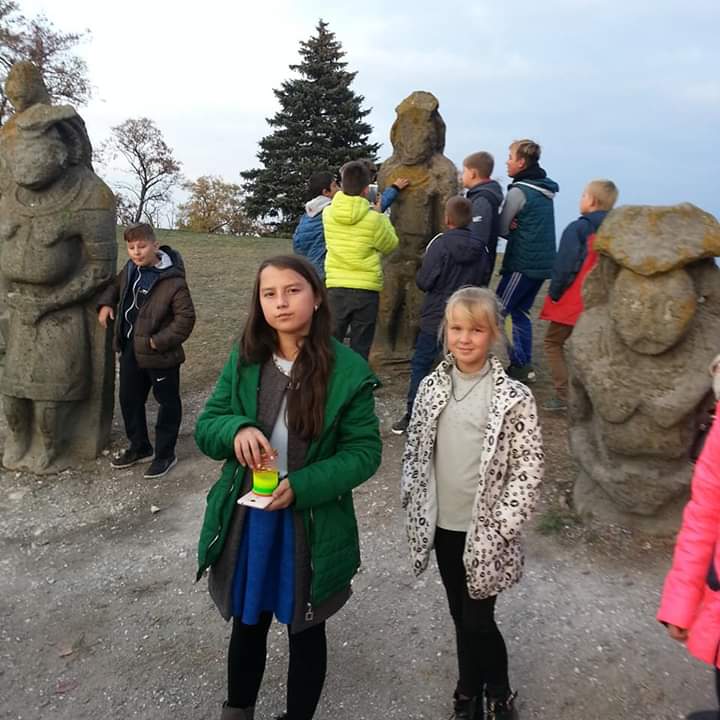 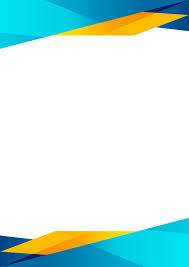 Участь в конкурсах, акціях, операціях
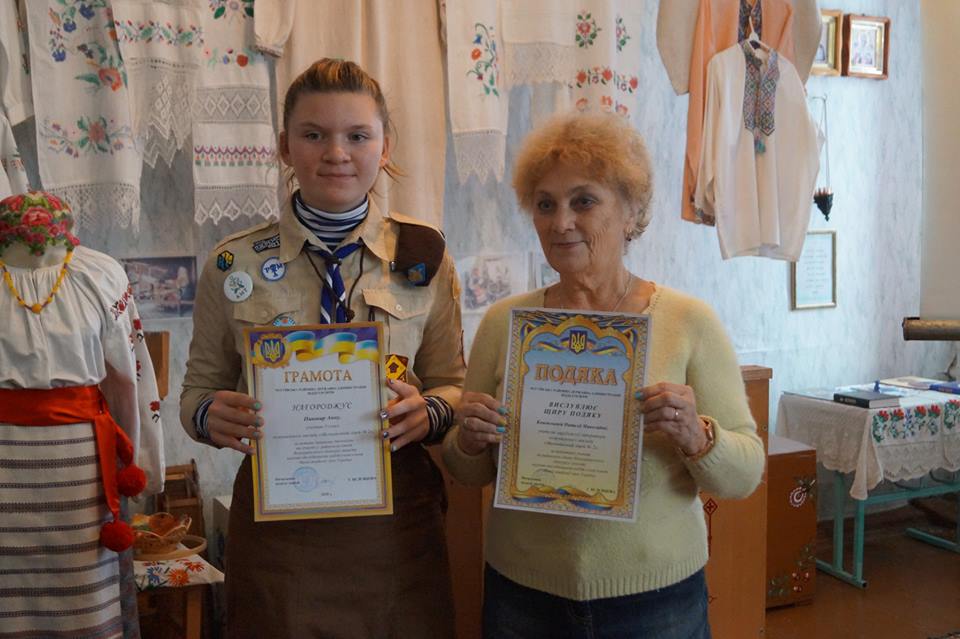 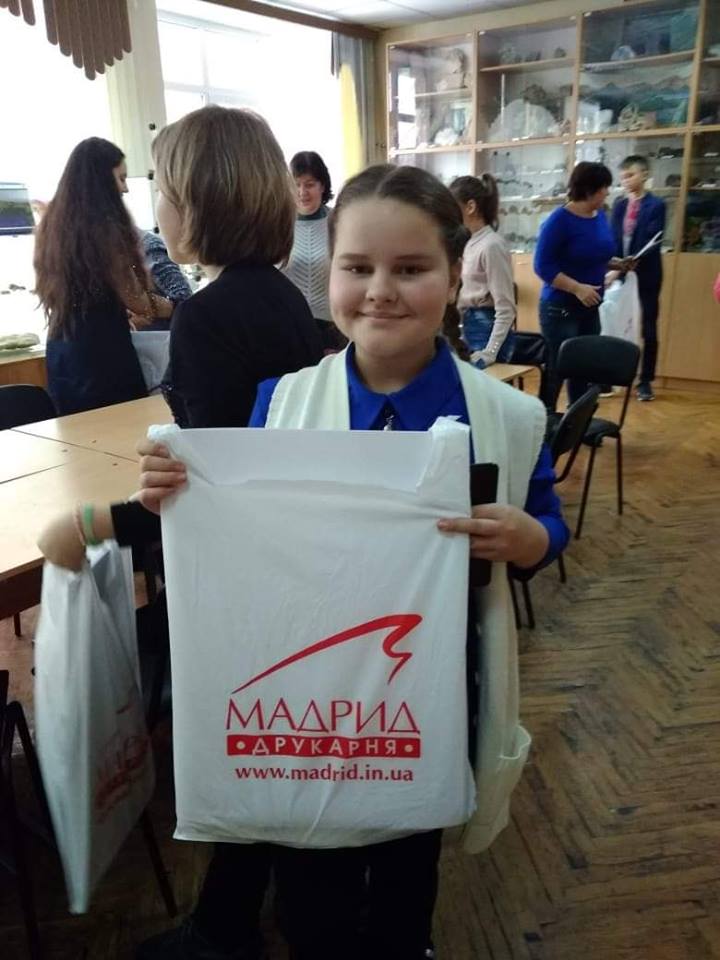 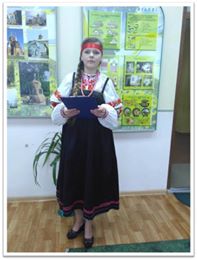 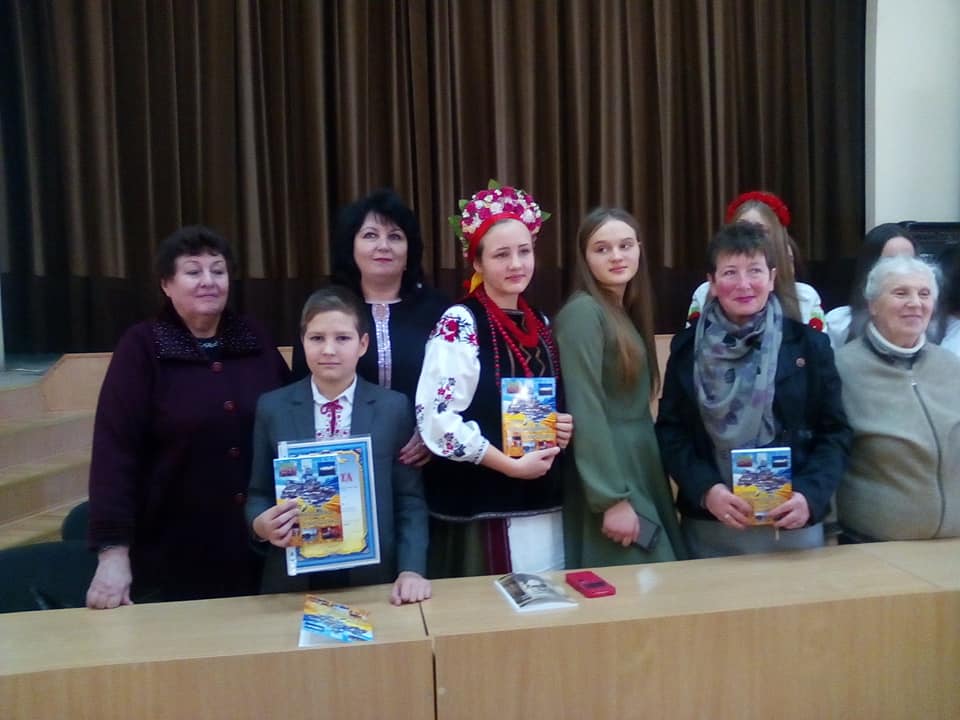 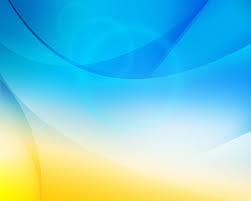 Музейна діяльність
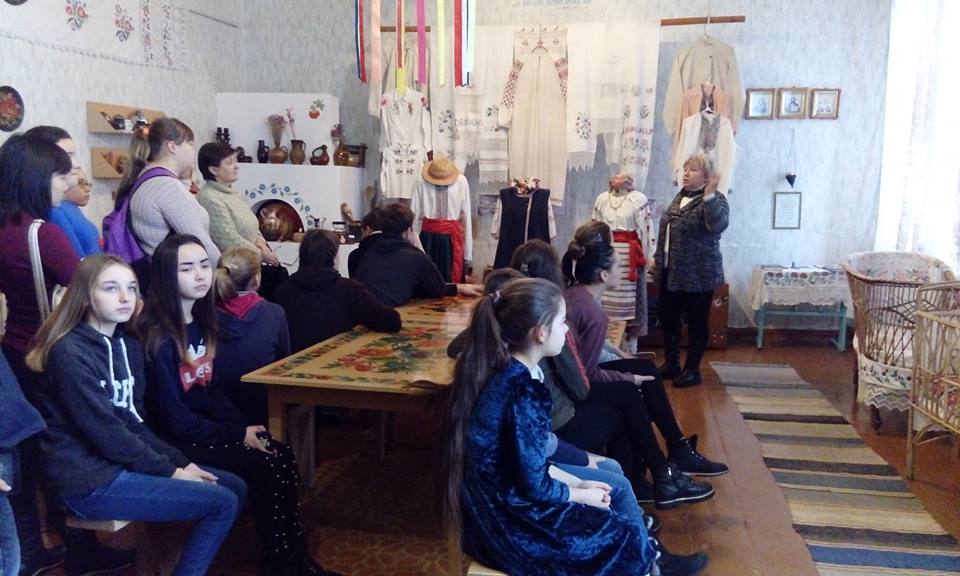 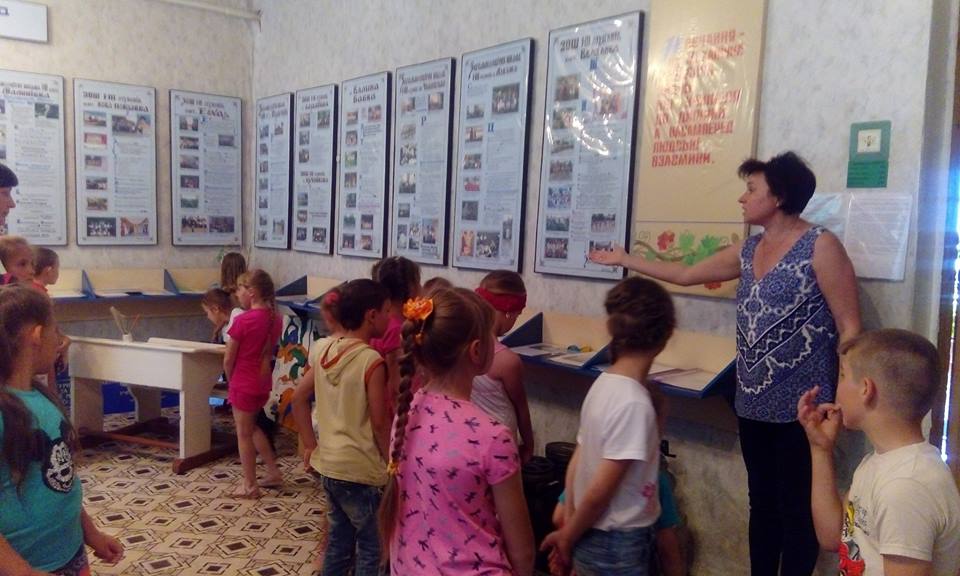 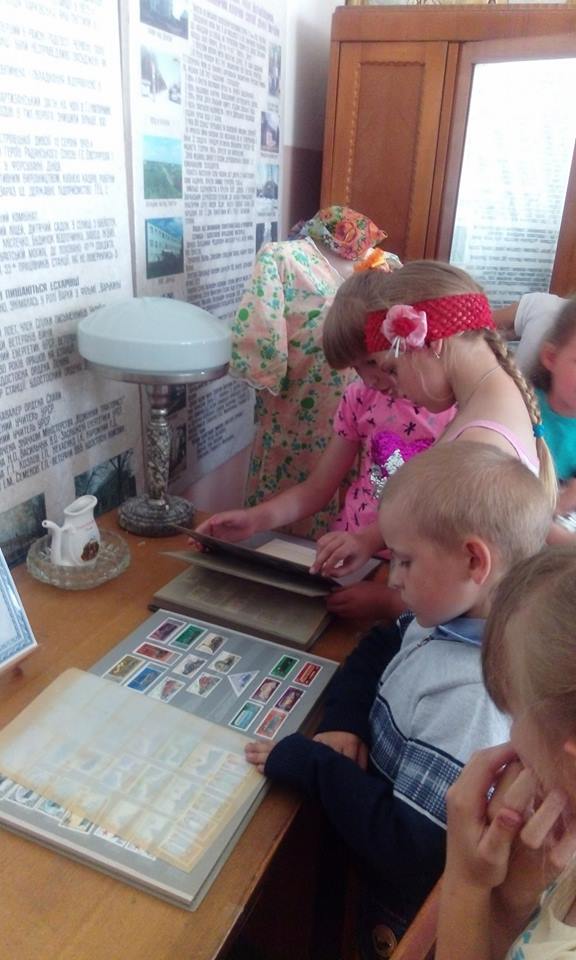 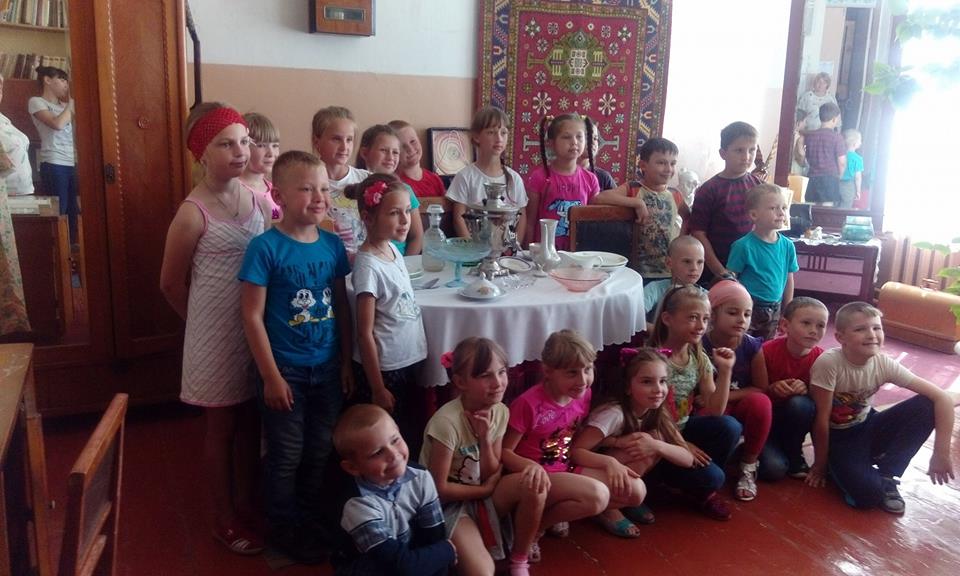 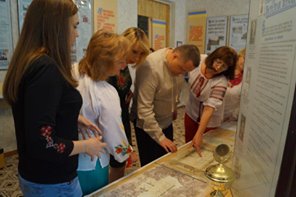 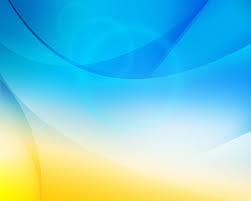 І (районний) етап Всеукраїнської дитячо-юнацької війсково-патріотичної гри «Сокіл» («Джура»)
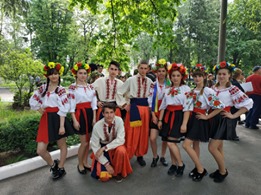 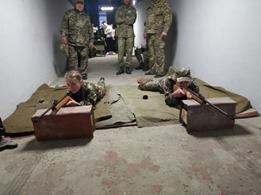 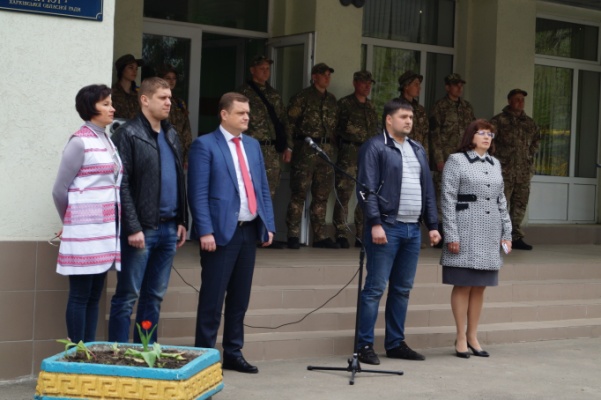 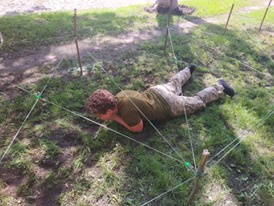 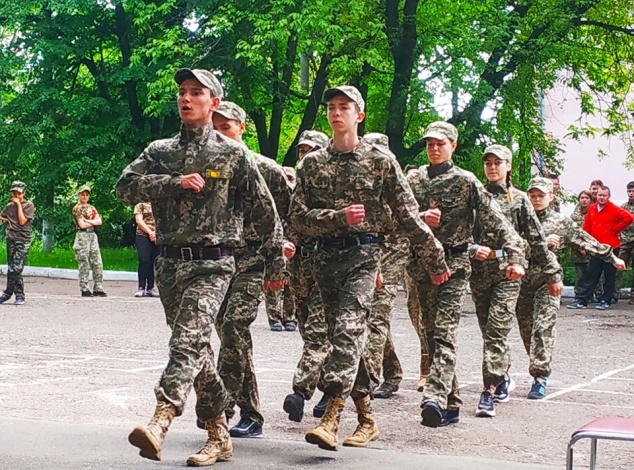 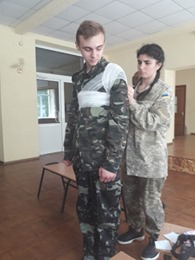 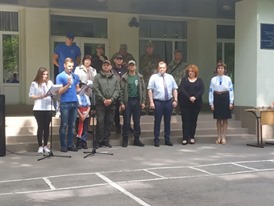 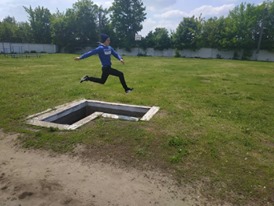 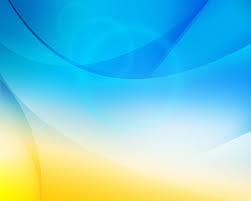 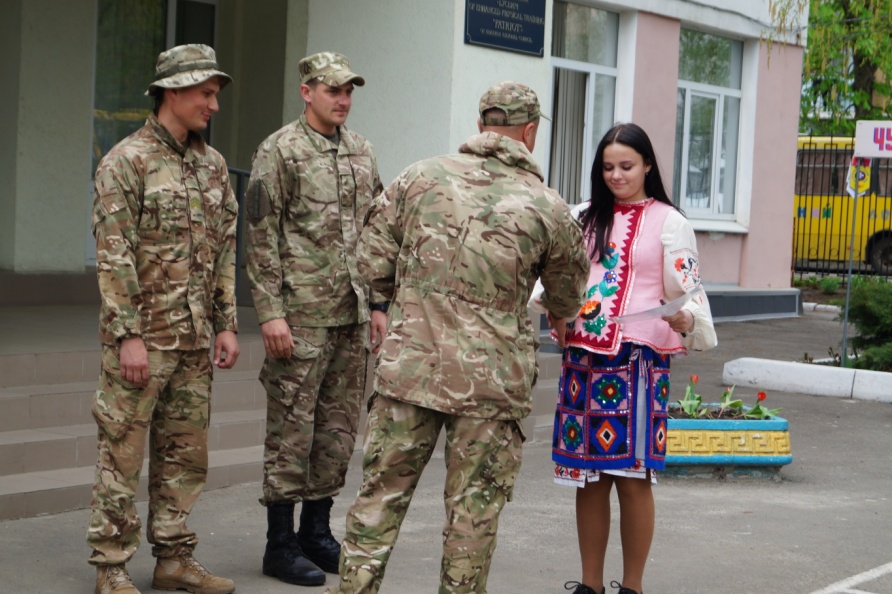 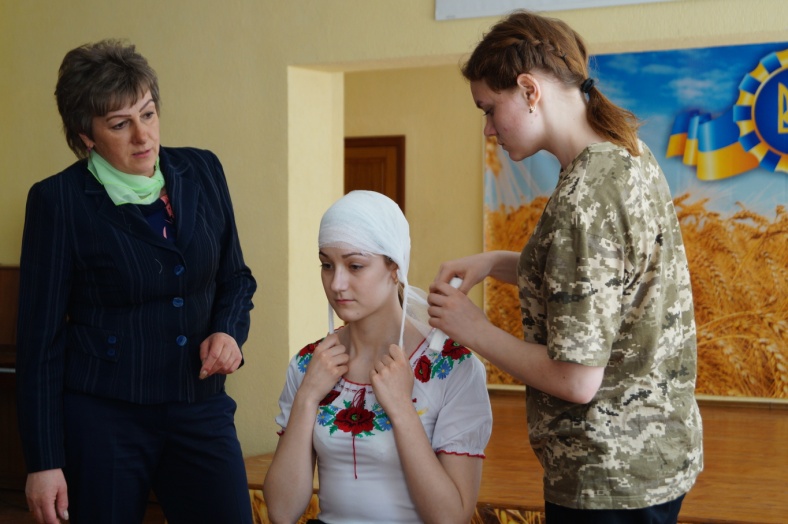 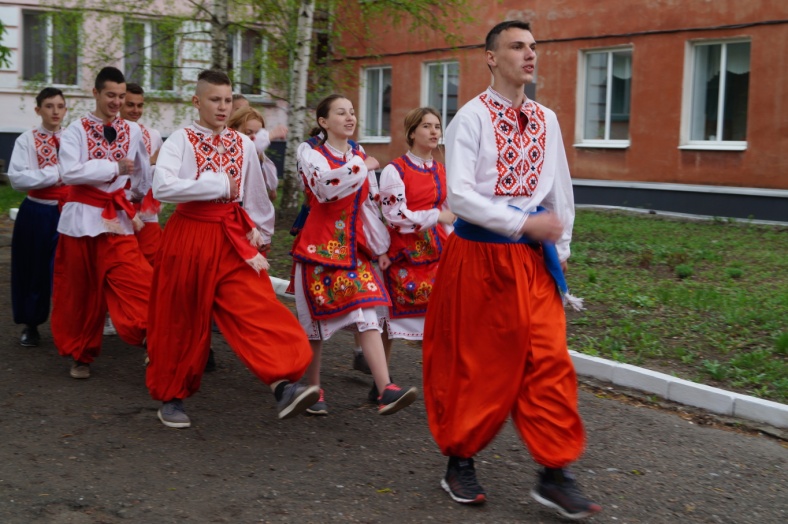 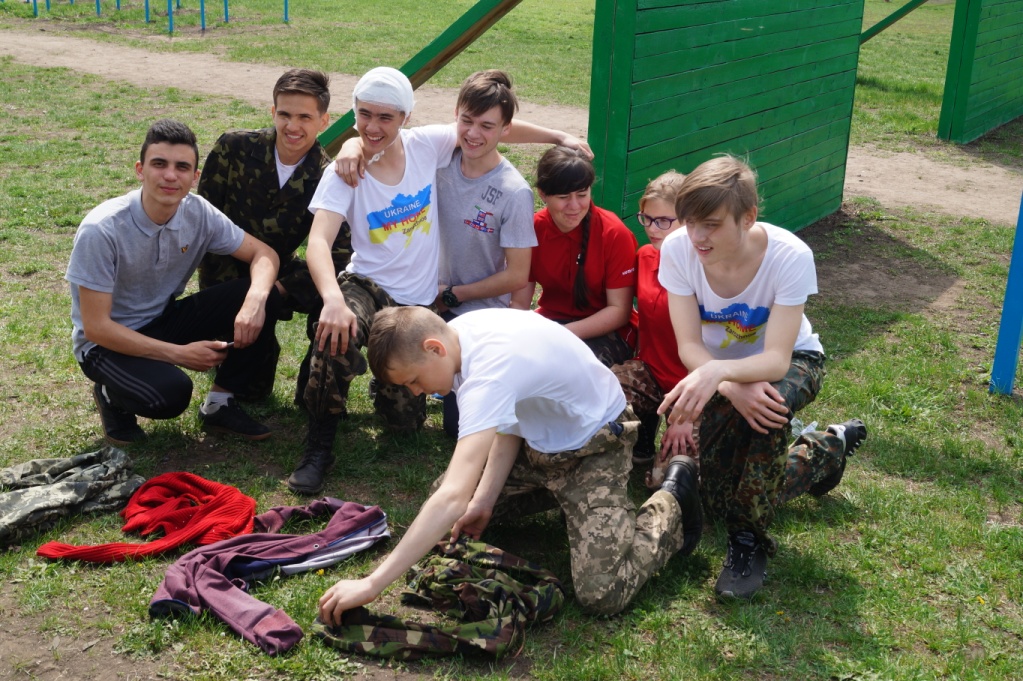 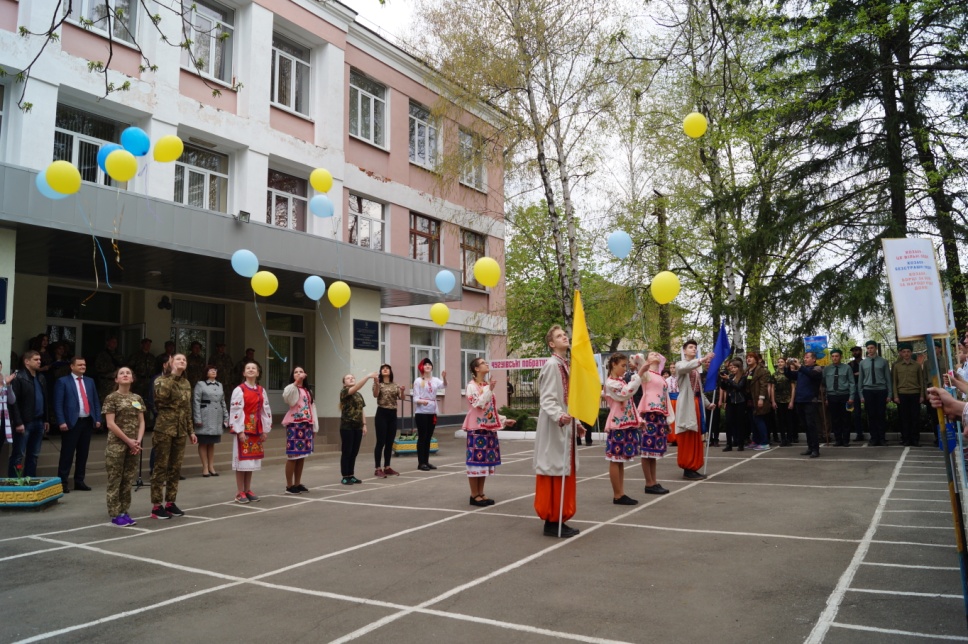 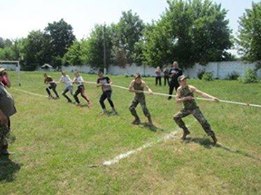 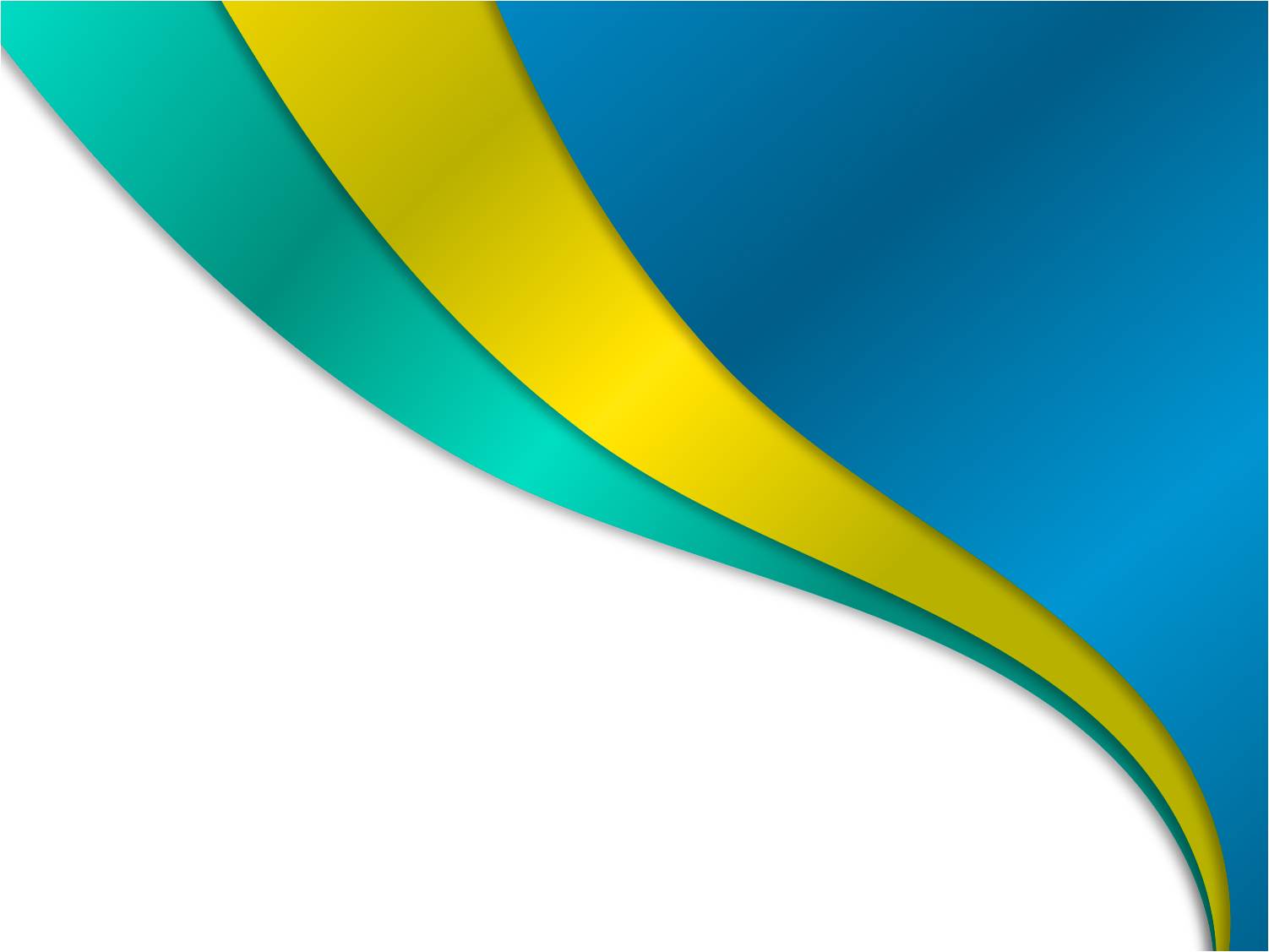 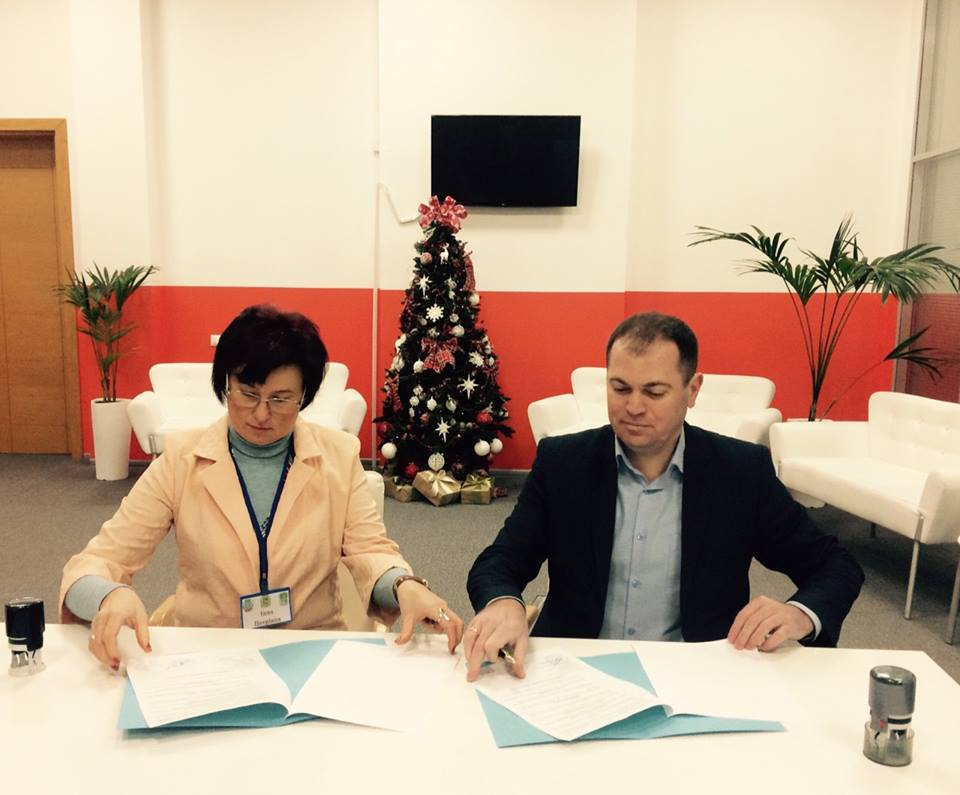 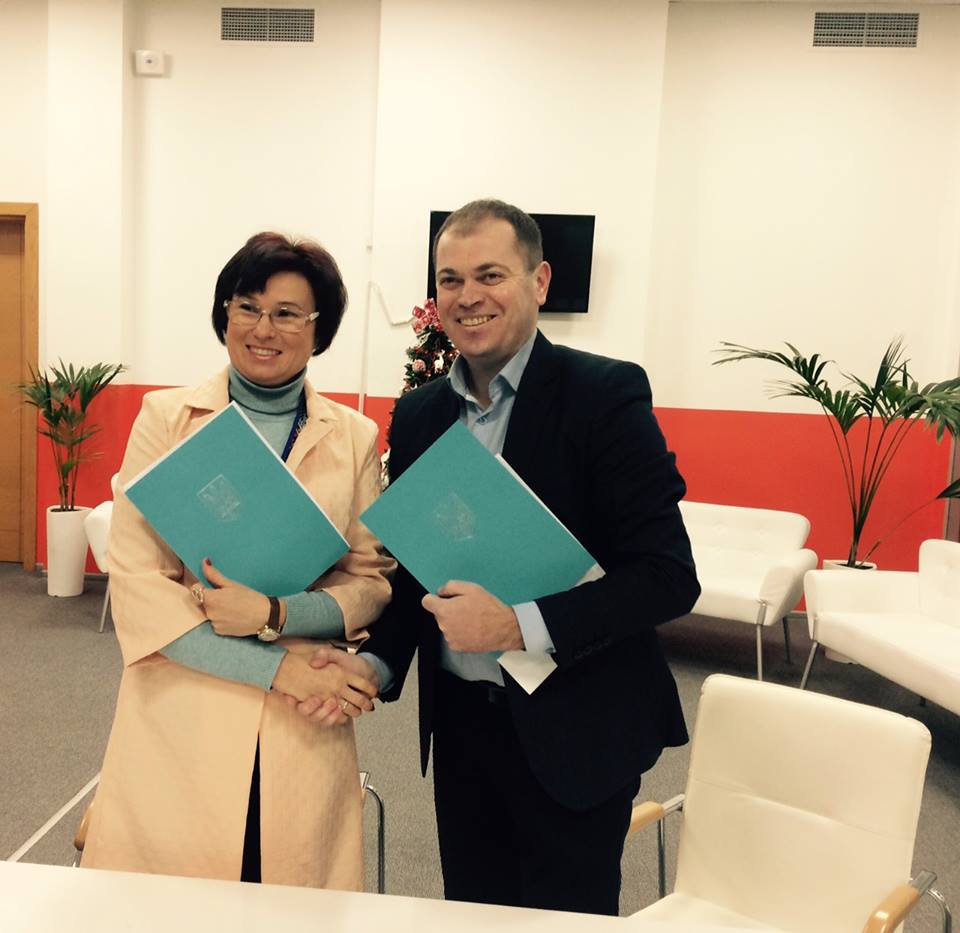 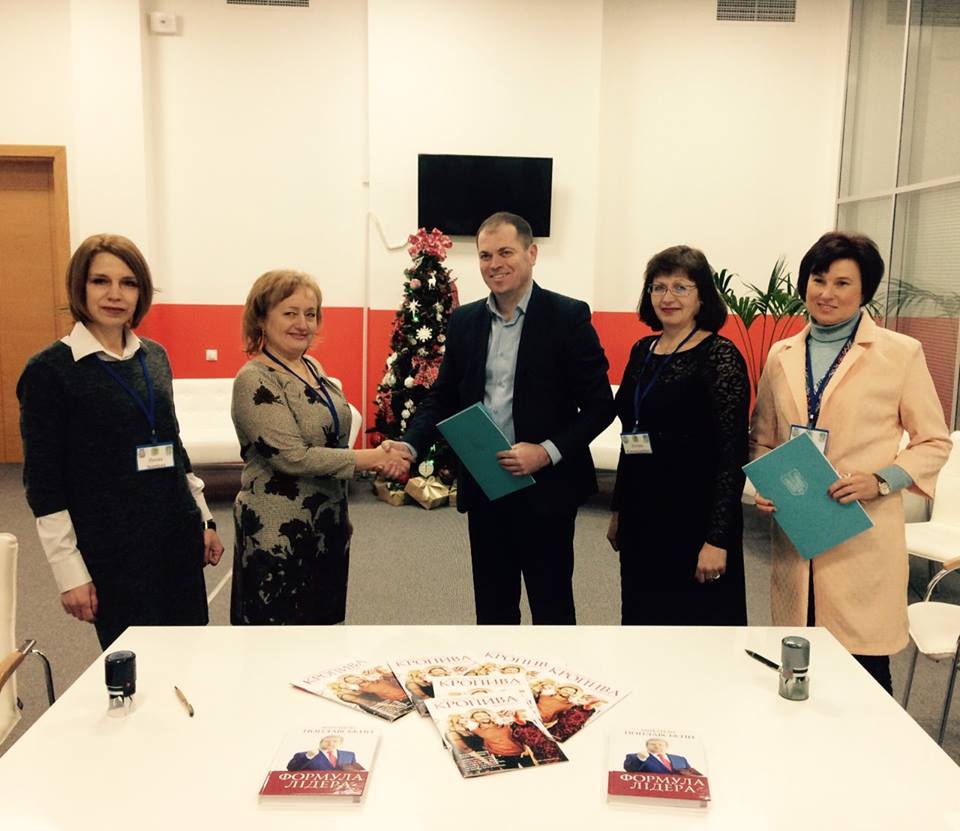 Укладання угоди про співпрацю з Київським університетом культури
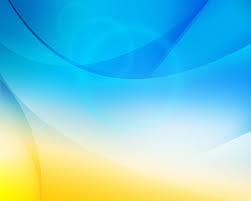 День вишиванки на базі ЧР ЦТКЕ УМ
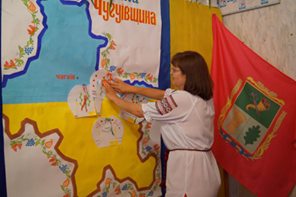 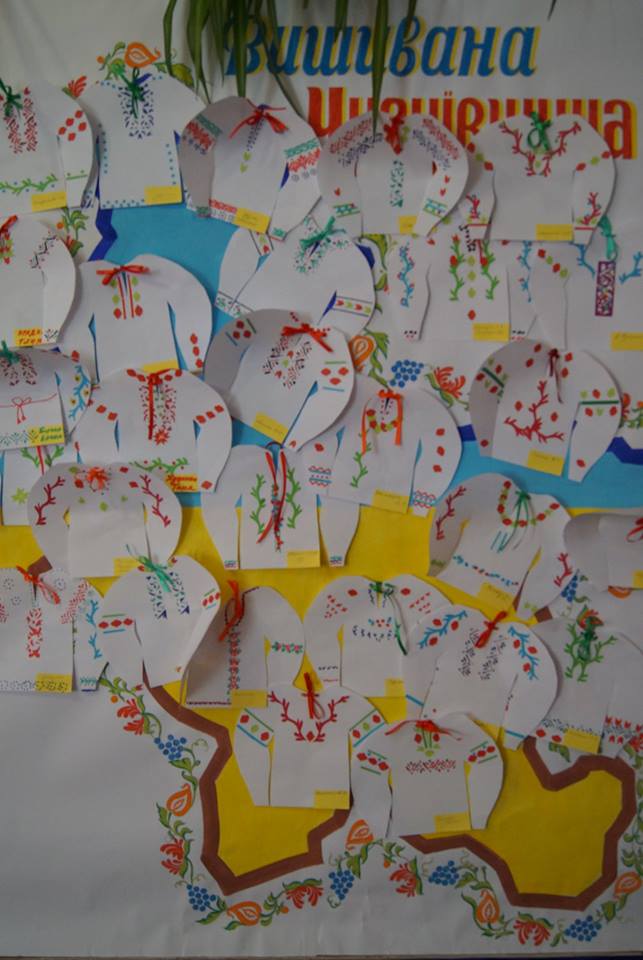 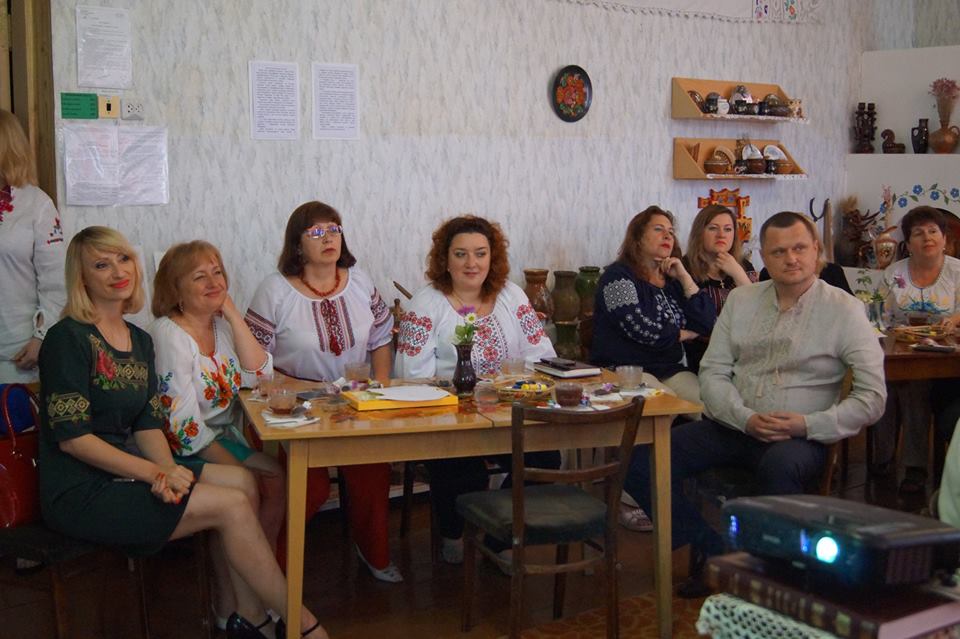 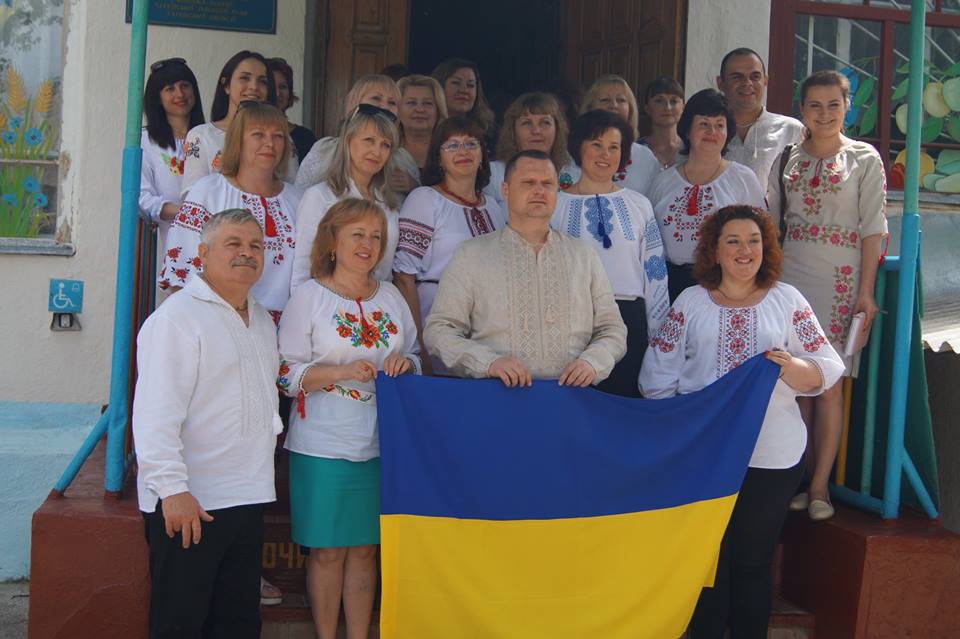 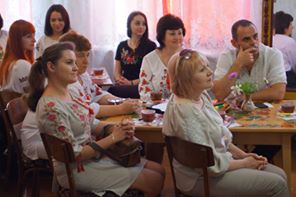 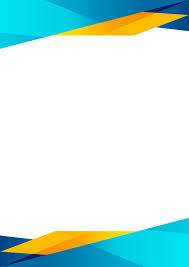 Виступи дитячого фольклорного колективу «Любисток»
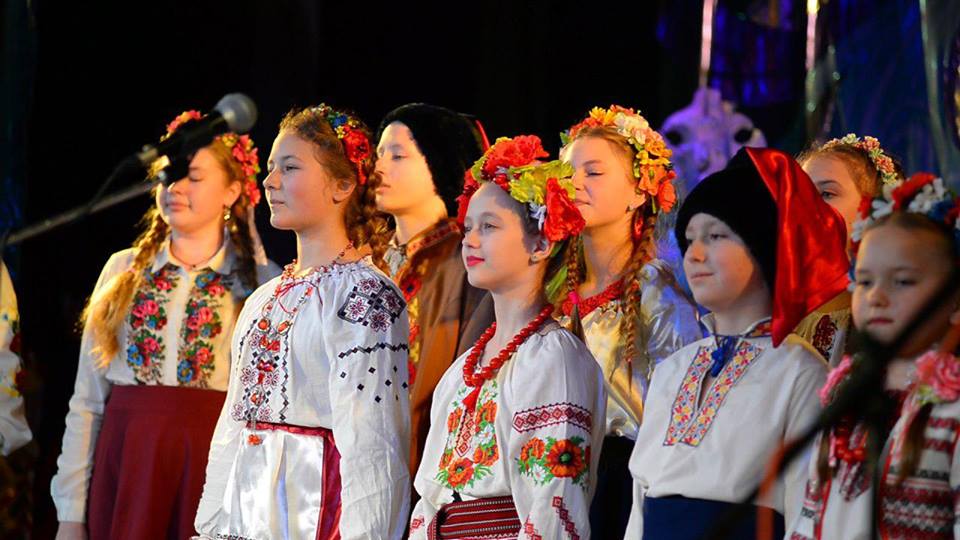 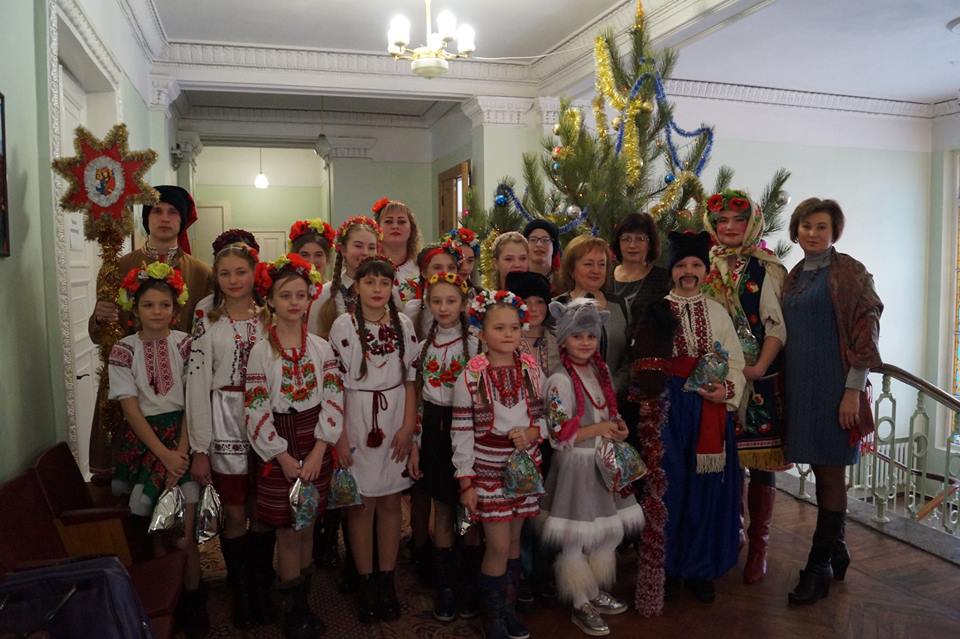 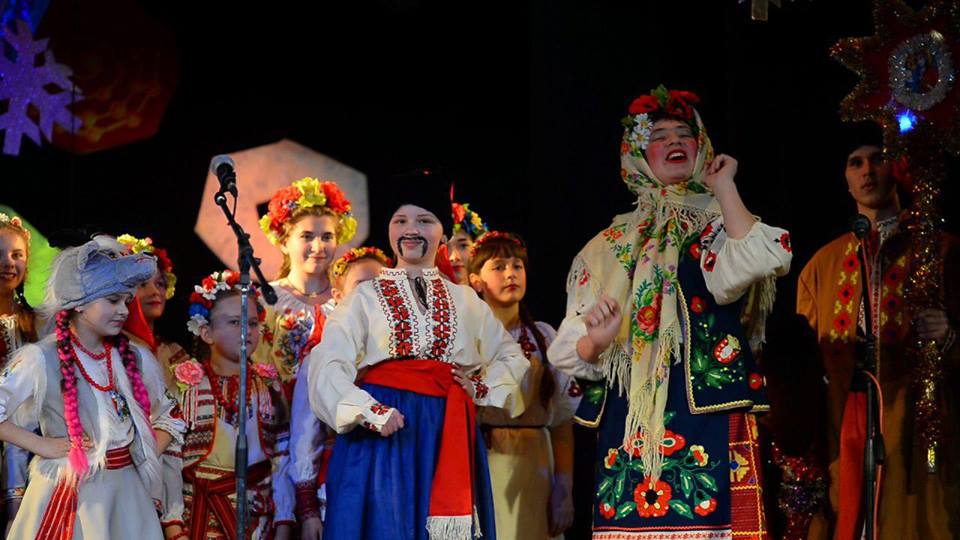 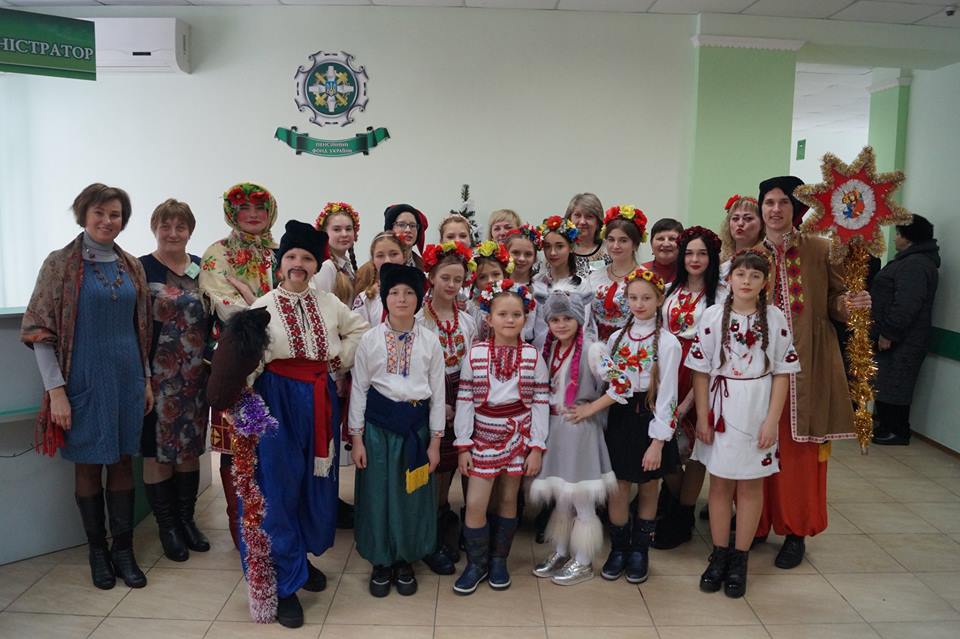 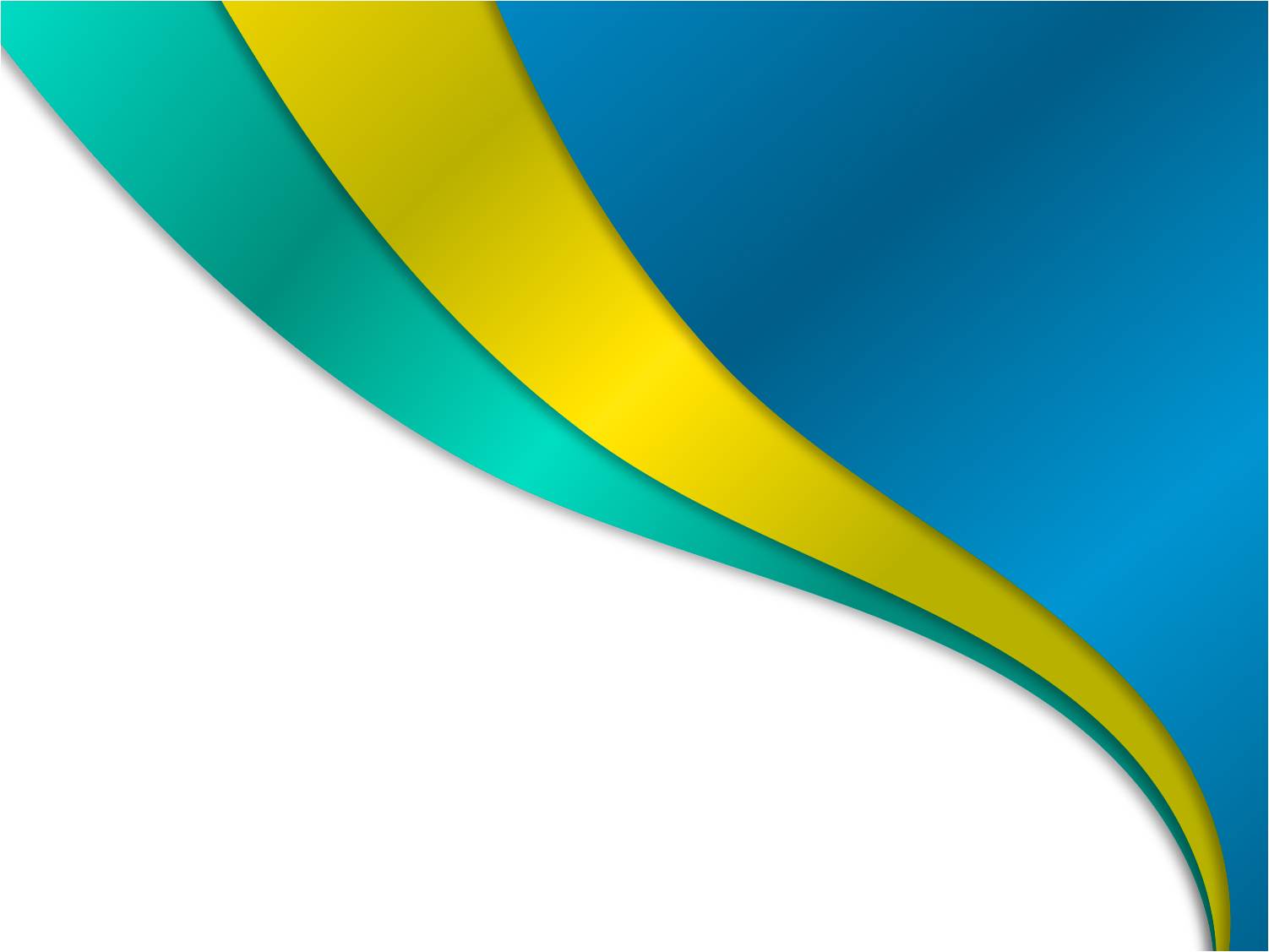 Проект 
«Туристською тропою разом»
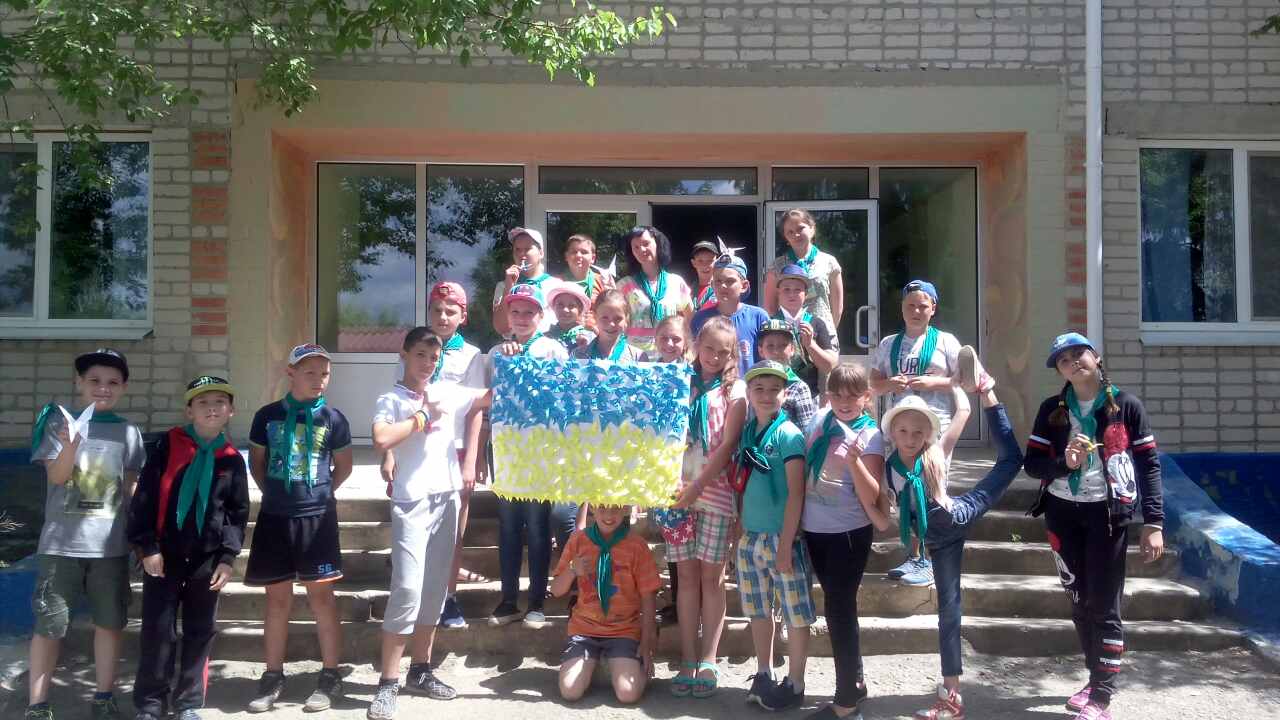 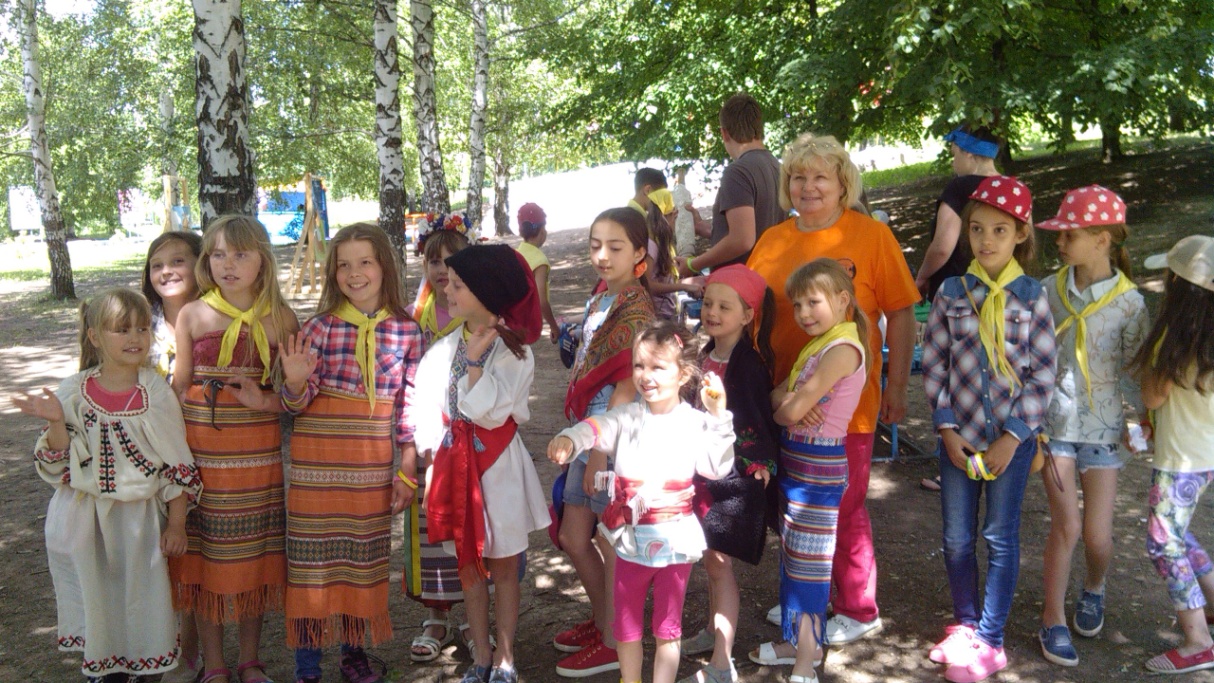 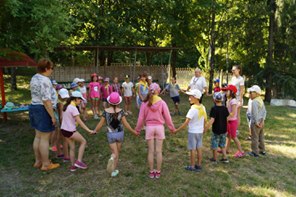 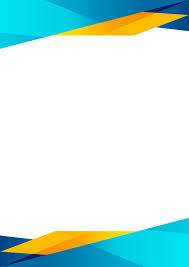 Районний нтелектуальний конкурс 
«Чугуївщина – рідний край, ти люби його та вивчай!»
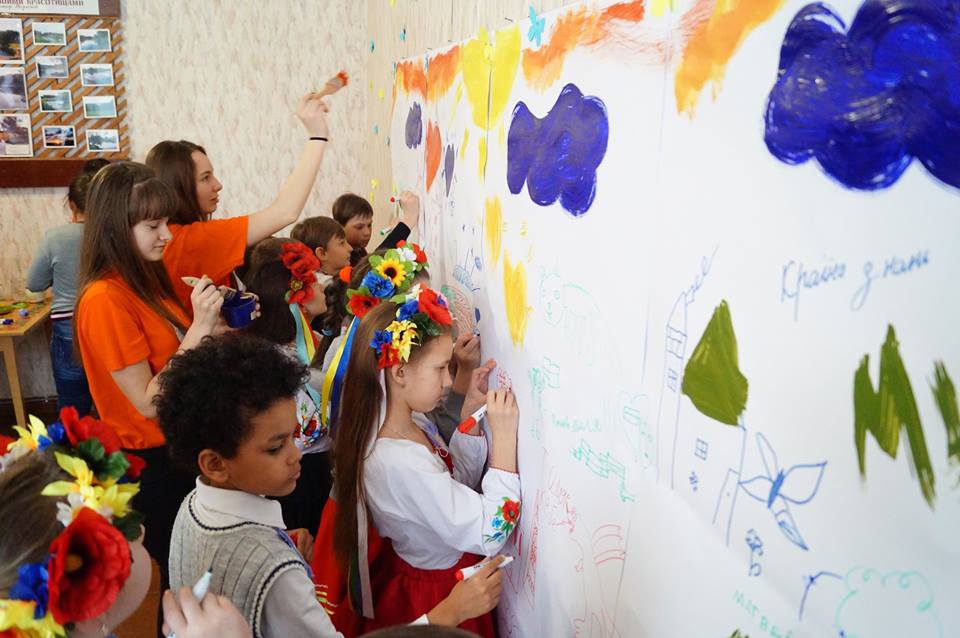 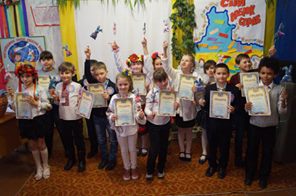 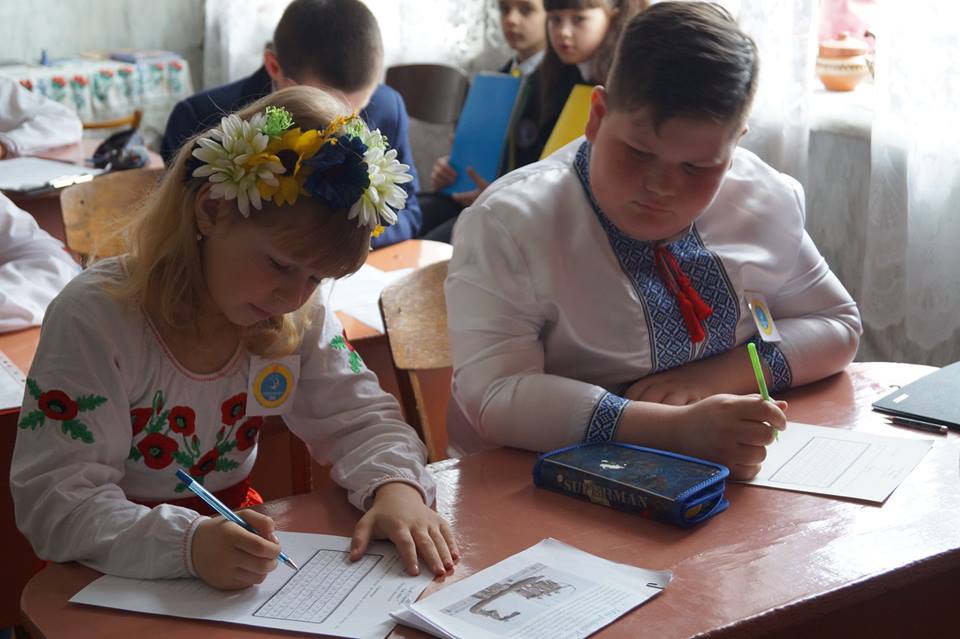 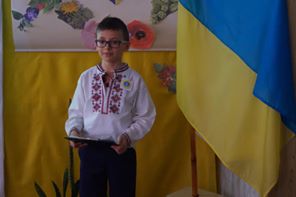 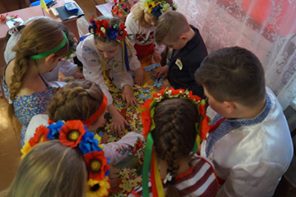 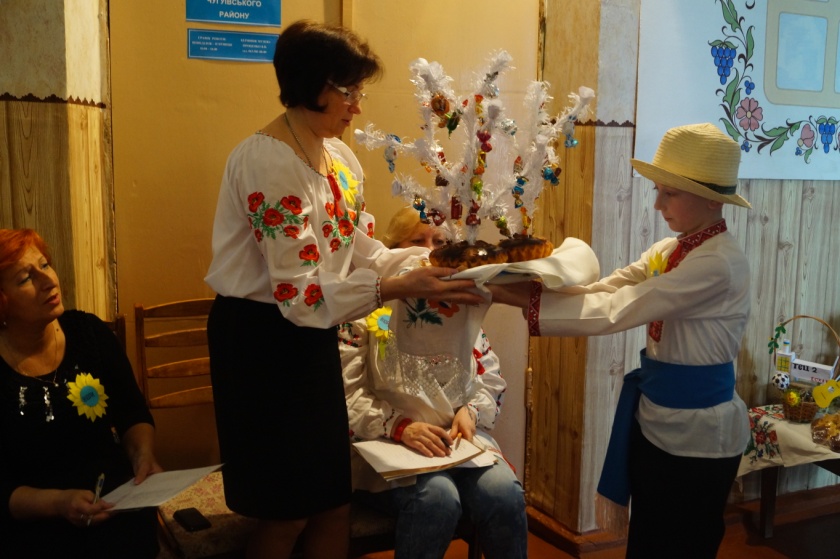 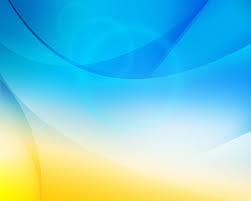 Спелеоекспедиція до печери Атлантида (Хмельницька обл.)
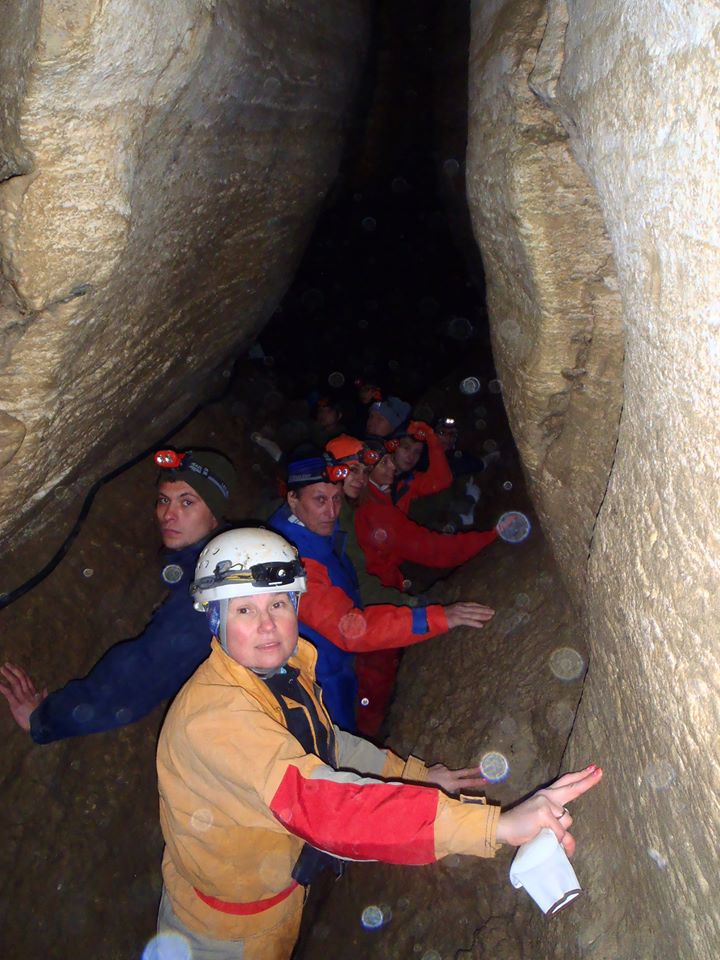 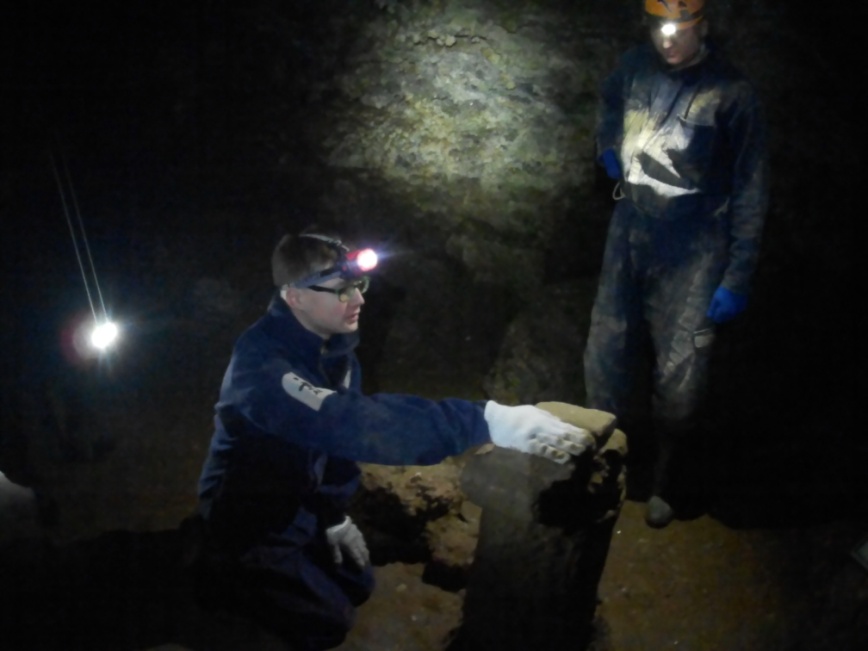 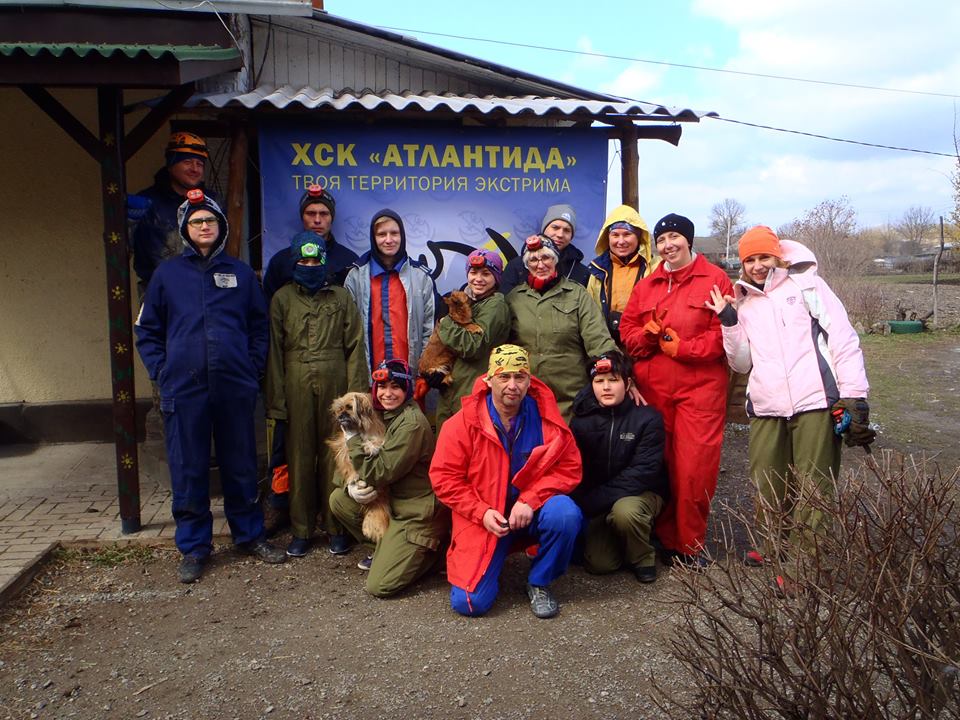 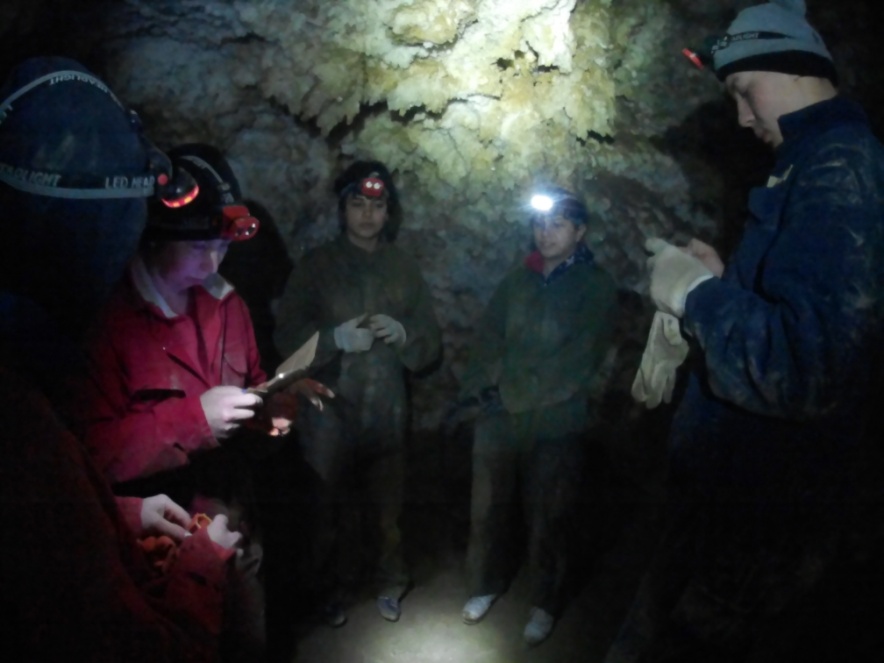 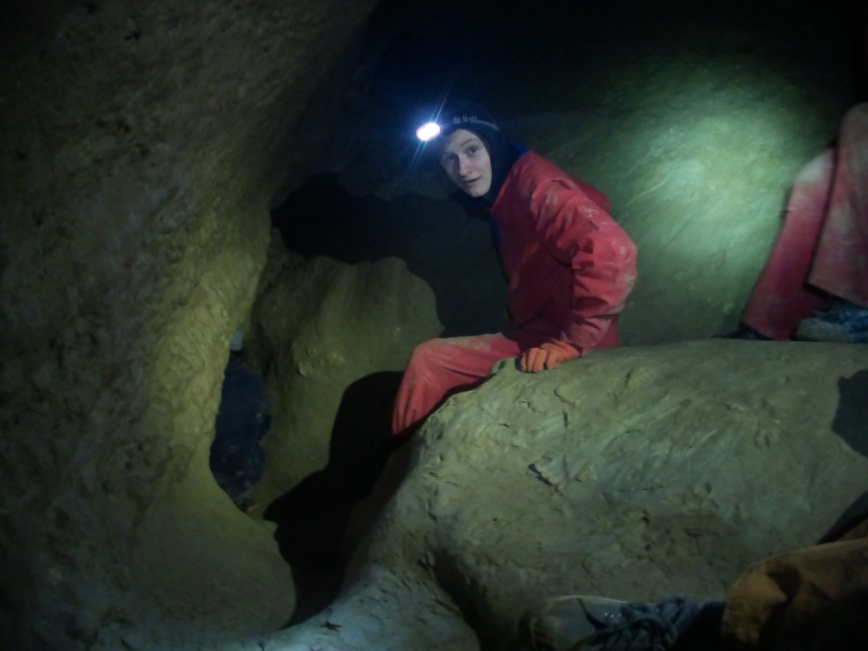 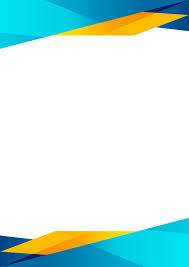 Всеукраїнский етап конкурсів
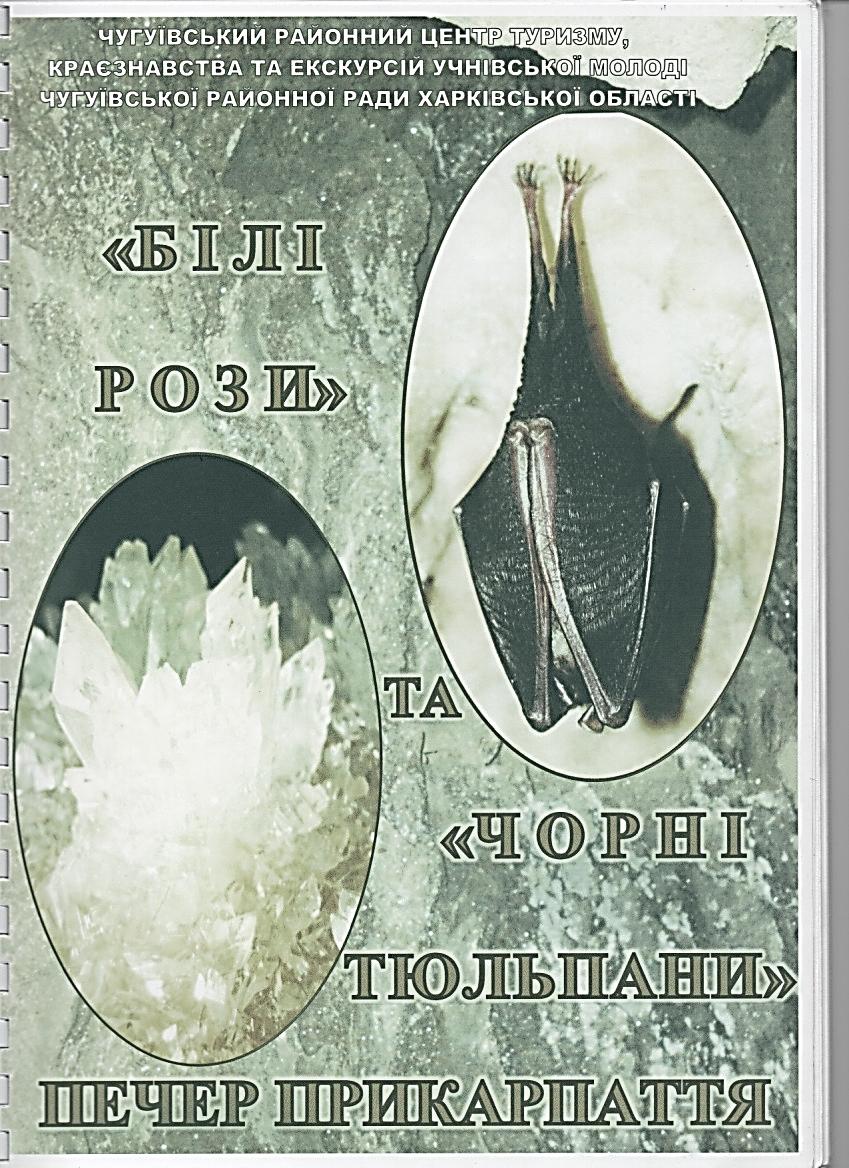 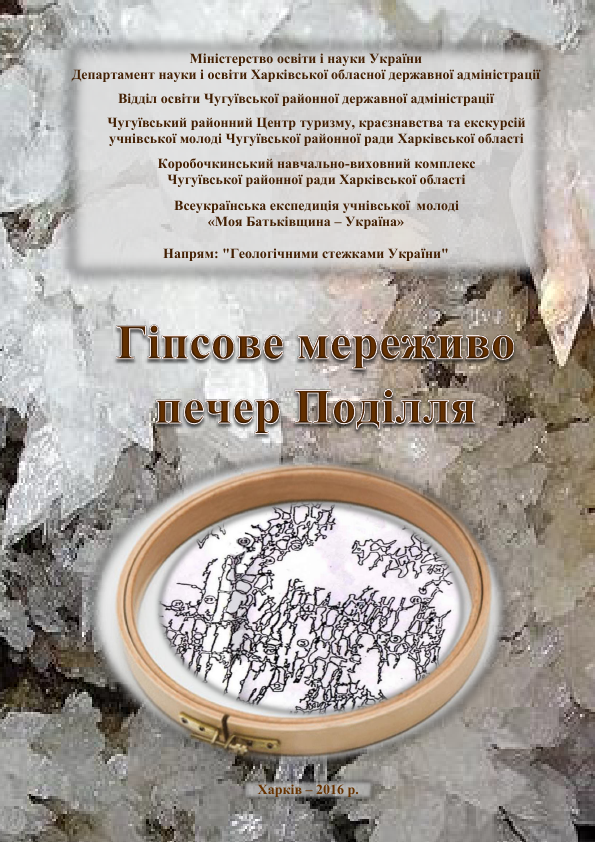 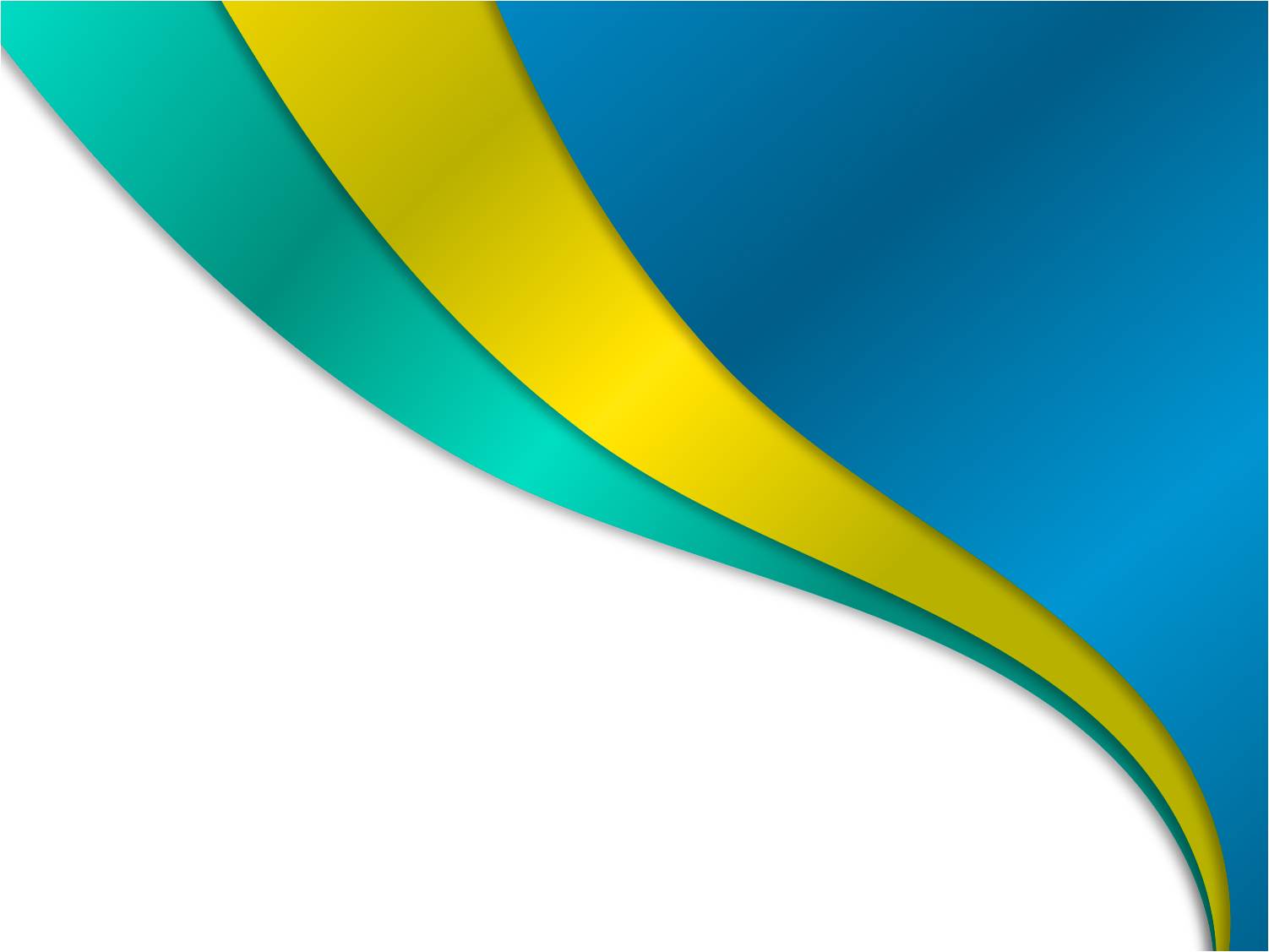 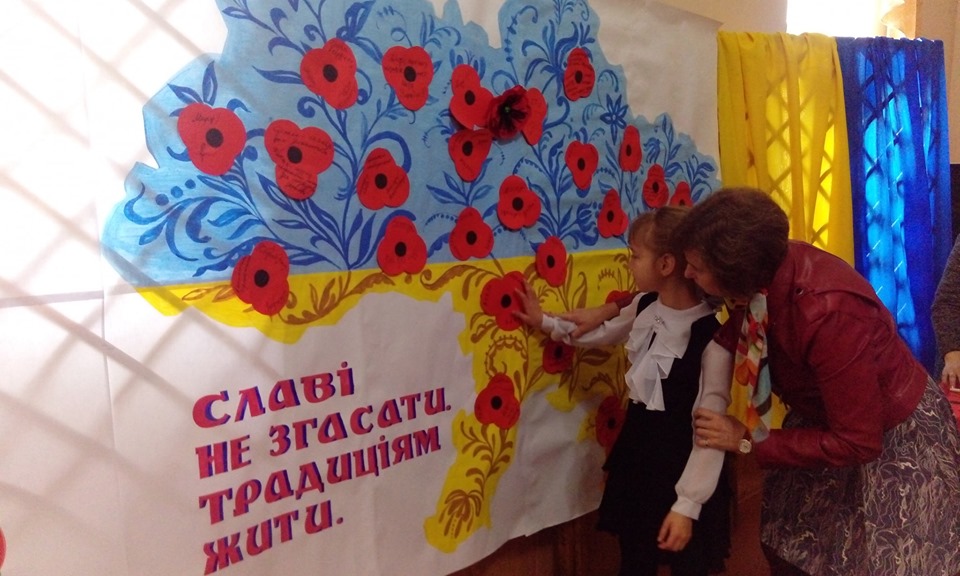 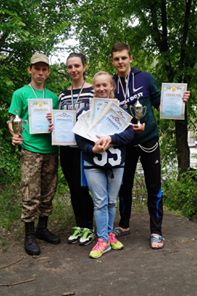 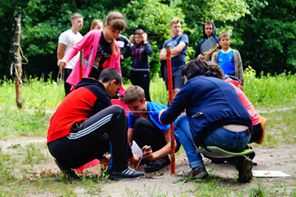 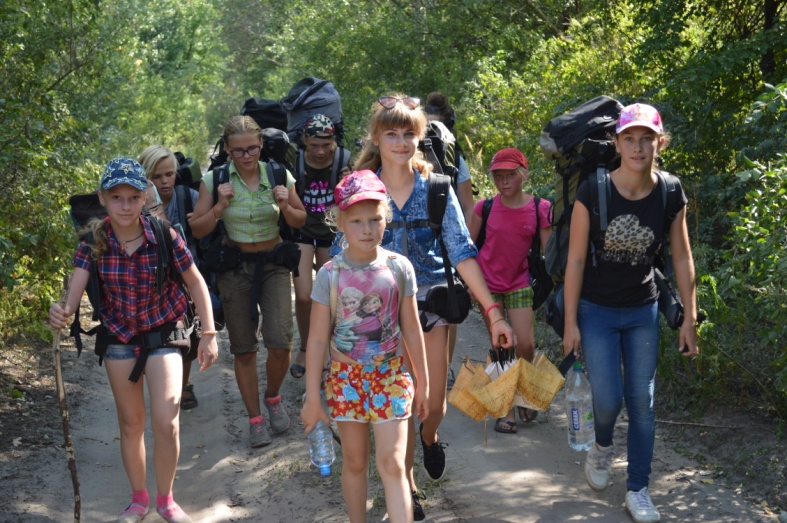 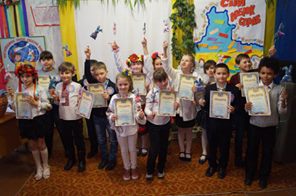 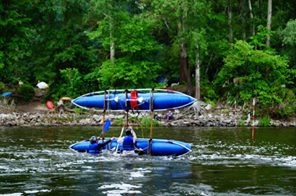 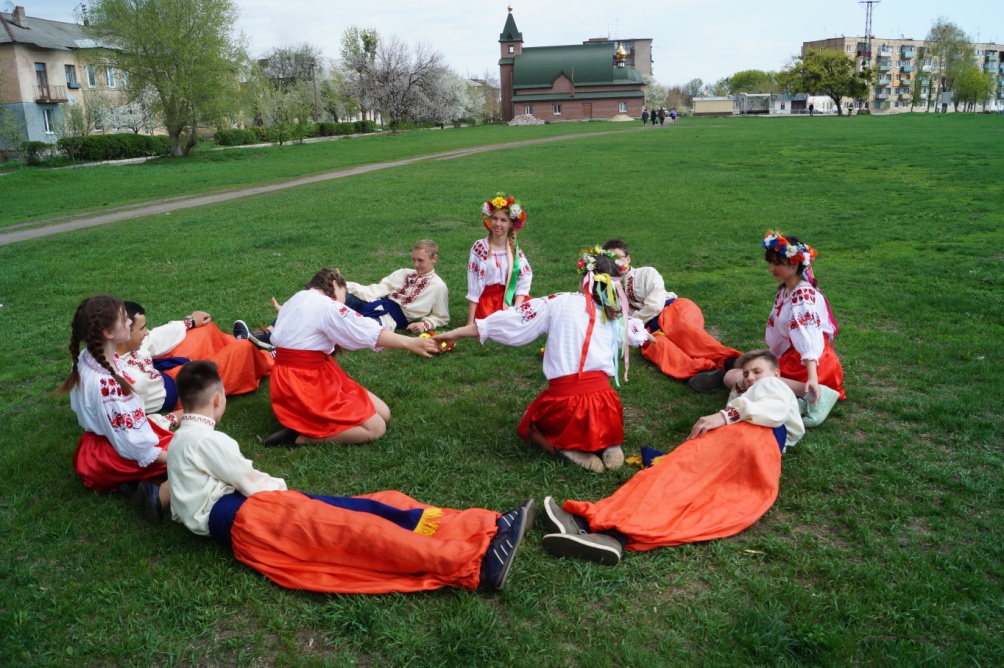 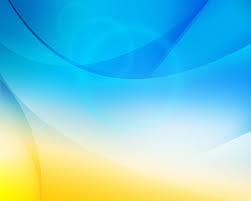 Дякую за увагу!